Section 4.5 Estimating Points on a Line:
y
7
6
5
4
3
2
1
x
0
1
2
3
4
5
6
7
Estimating Points on a Line:
When given a line segment, we can use the “x” coordinate to find the corresponding “y” coordinate
Suppose you have a line:
When “x” is equal to 4, we can find the corresponding “y” valueby going straight up to the line
After it hits the line, go horizontallyto the Y-axis to the corresponding y-value
When “x” is equal to 4, the “y” valueis equal to 5
y
80
70
60
50
40
30
20
10
x
0
5
10
15
20
25
30
35
40
Practice: The following graph shows the cost of a Taxi ride as a function of time.  Use the graph to answer the following questions:
How much is the cost when the taxi ride is 30 min long?
How much is the cost when the taxi ride is 40 min long?
Cost ($)
If you only had $60, how longcan you ride the taxi?
How much does it cost at the beginning?
Time (min)
© Copyright all rights reserved to Homework depot: www.BCMath.ca
y
7
6
5
4
3
2
1
x
0
1
2
3
4
5
6
7
Interpolation vs Extrapolation :
Interpolation means that you are estimating the value of a point within the data points of your graph
Extrapolation means that you are estimating the value of a point outside the data points of your graph
Suppose you have a bunch of pointsbut not enough to have a line yet
Extrapolation is estimating a point outside of  your data points
Interpolation is estimating a point that is missing within your data
Extend the line and keep the slopeconsistent
So you make a line and estimate that point
Extrapolation can be used to predictfuture values or data that you don’t have
So when “x” is 4, the value of “y” is 3
So when “x” is 7.4, the value of “y” is around 4.75
Practice:  The length of an adult crocodile can range from 1meter  to 6.2meters long.  Scientists have associated the jaw length to be in ratio with the full length of an crocodile. Using this information, scientist have predicted the length of a SuperCroc that lived 110million years ago.  If the jaw length of a SuperCroc is 1.8m long, use the graph the predict its length:
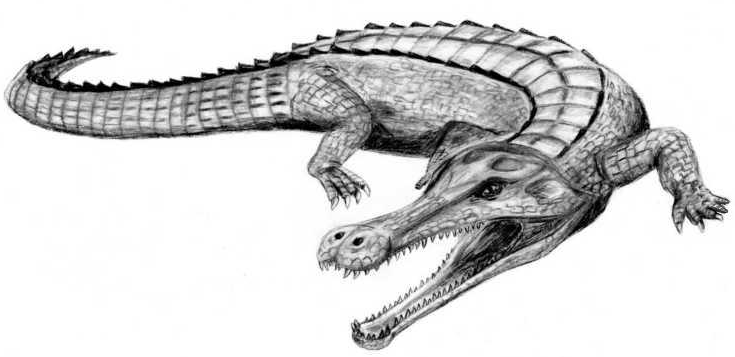 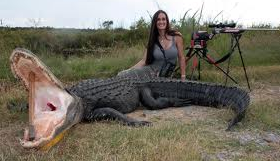 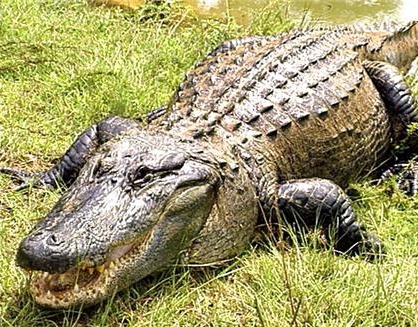 y
13
12
11
10
9
8
7
6
5
4
3
2
1
x
0
0.2
0.4
0.6
0.8
1
1.2
1.4
1.6
1.8
2
2.2
Q: What is the fulllength of a super crocwith a jaw length of 1.8m?
Q: What is the jaw lengthof a crocodile that is 6mlong?
Full Length of Alligator
Q: What is the jaw lengthof a crocodile that is 6mlong?
Jaw Length of Crocodile
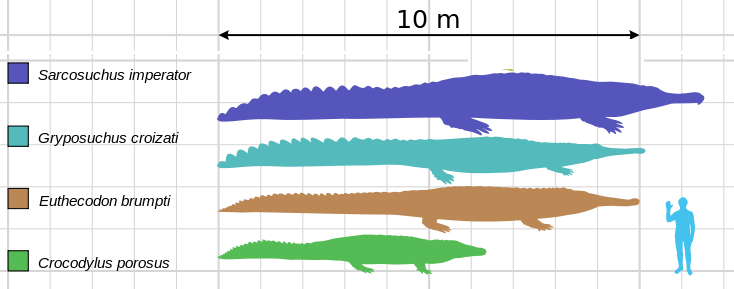 HW:
P196: # 4 – 11, 13